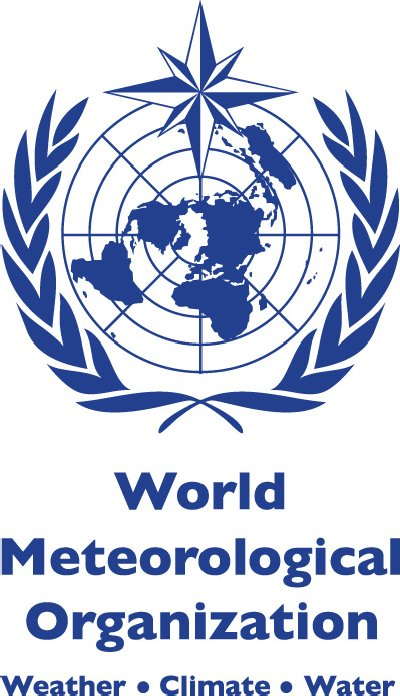 منظمة الأرصاد الجوية العالمية
مـقـرها
تأخذ المنظمة من مدينة جنيف بسويسرا مقرا لها ويرأسها أمين عام ينتخب من قبل برلمان المنظمة كل أربع سنوات.
تـاريـخ نـشـأتها
أسست المنظمة العالمية للأرصاد الجوية في عام 1950، وفي 1951 أصبحت هيئه متخصصة للأمم المتحدة في علم الطقس (أي الطقس والمناخ)، وعلم المياه العملية وعلوم الجيوفيزياء .
أهـدافـها
تيسير سبل التعاون العالمي لإنشاء شبكات من المحطات للقيام بمراقبة الأحوال الجوية والمناخية والهيدرولوجية والجيوفيزيائية.
تبادل المعلومات وتجهيزها وتوحيد البيانات ذات الصلة.
تساعد على نقل التكنولوجيا والتدريب والبحوث.
تعزز التعاون بين خدمات اللجان الوطنية للأرصاد الجوية والهيدرولوجيا للأعضاء، وتوسيع دائرة تطبيقات الأرصاد الجوية لخدمات الطقس العامة، والزراعة، والطيران، والشحن، والبيئة، وقضايا المياه، والتخفيف من آثار الكوارث الطبيعية.
أعـضـائها
تكون عضوية المنظمة من 185 دولة و 6 أقاليم    من أهمها :

بلجيكا
أمريكا
سويسرا
تـحـليل سـوات